8th Grade Art
Working in Studio & Design to Create Original Works in Drawing, Painting, Sculpture & Relief
Foundations in Drawing
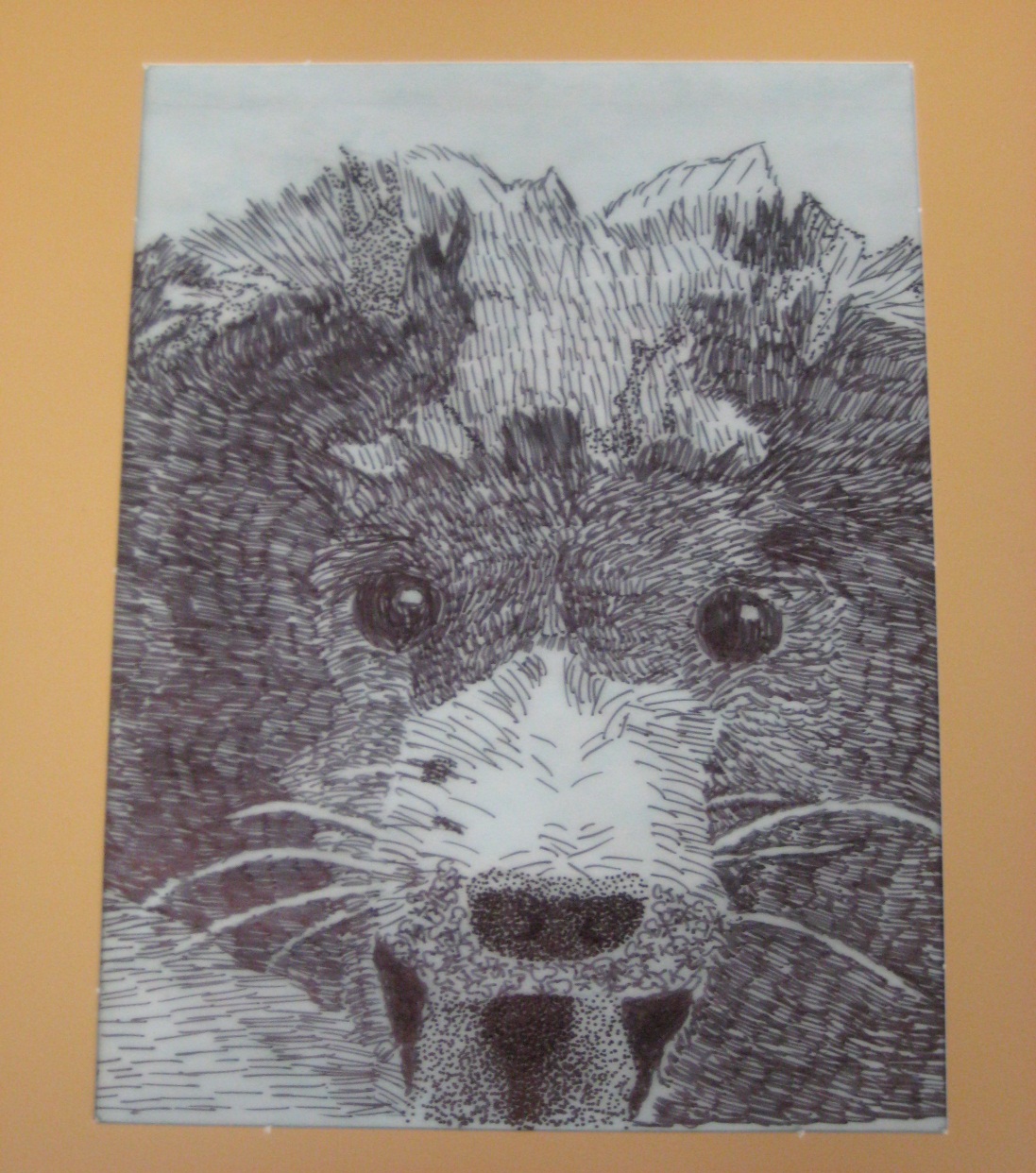 Drawings are rendered in a variety of Media illustrating different subject matter as well as process and technique. Students explore the Elements & Principles of Design in their work. Pencil, Ink, chalk, colored pencil, & charcoal are often used.
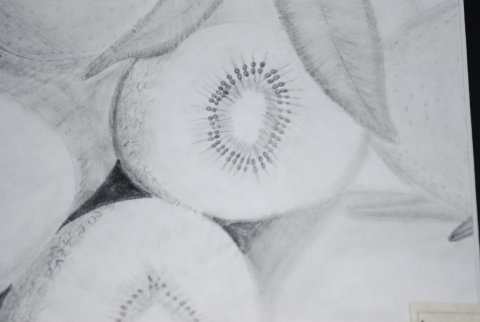 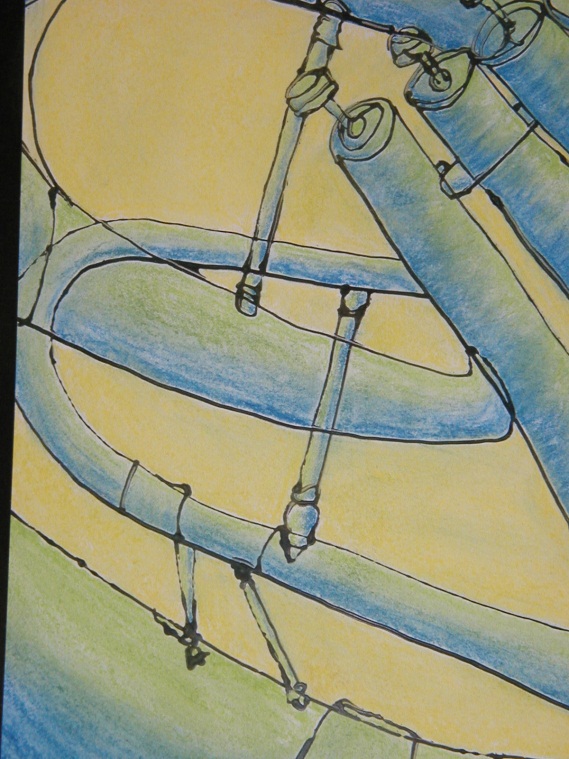 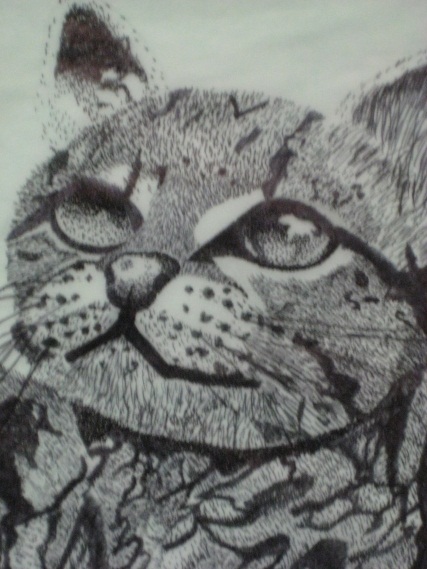 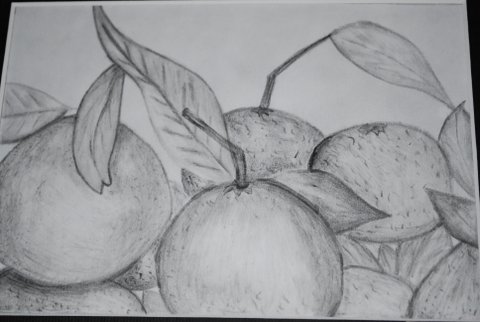 Colors, Values & Textures in Acrylic Paint
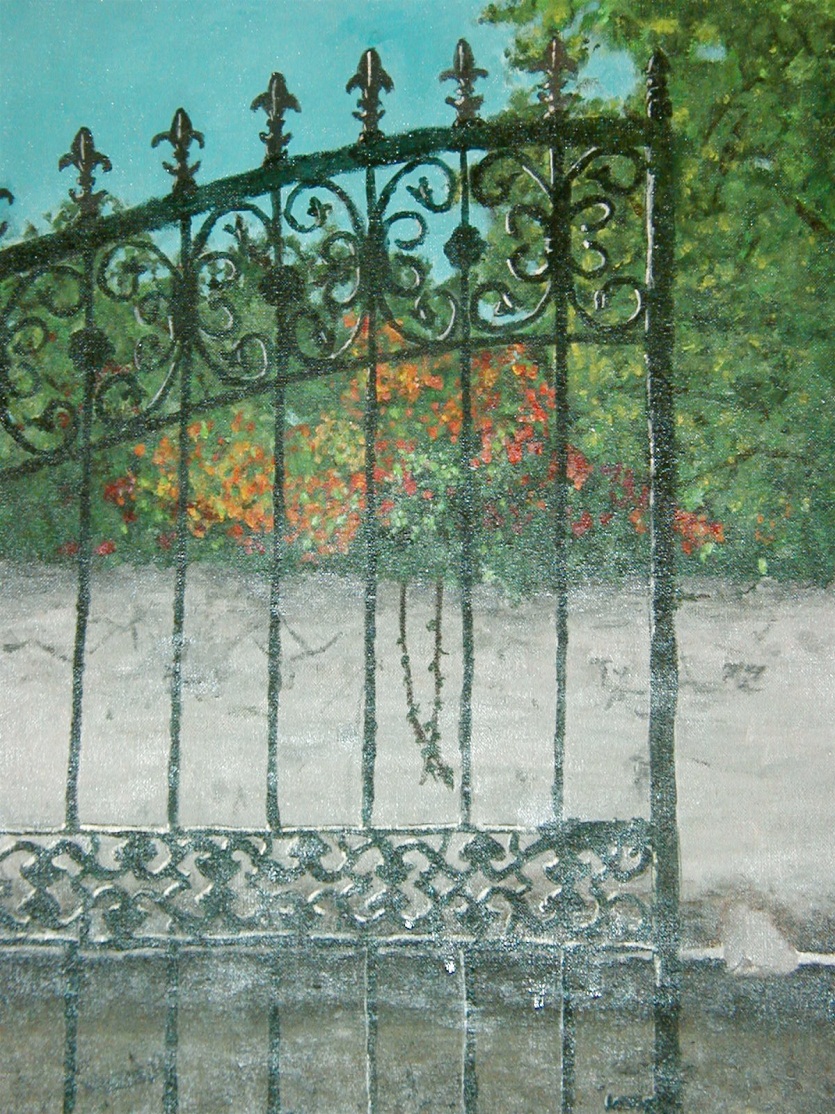 “A painting should first and foremost be a feast for the eye.”
-Eugene Delacroix - French painter (1798-1863)
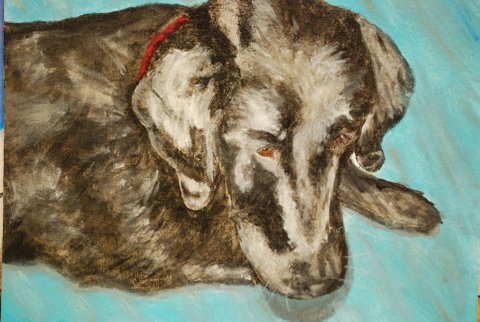 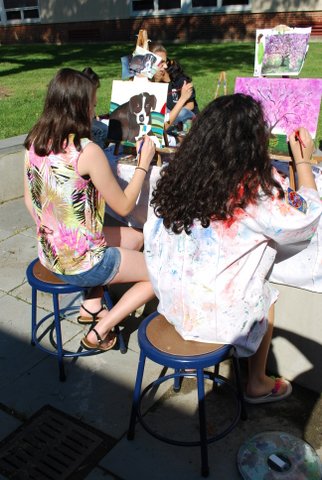 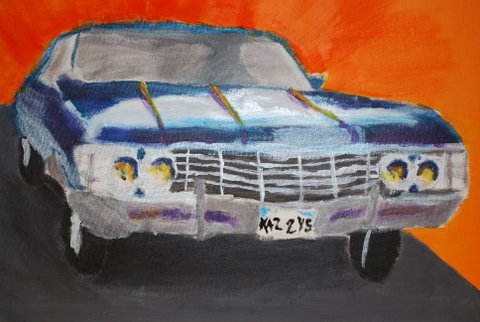 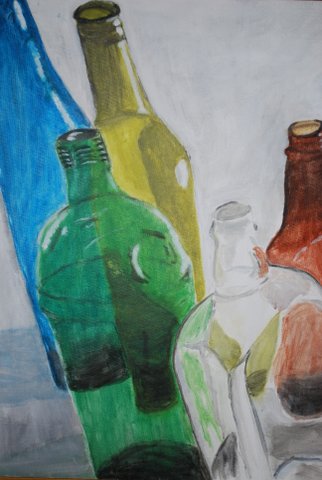 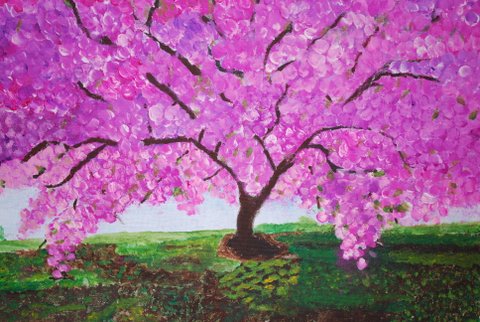 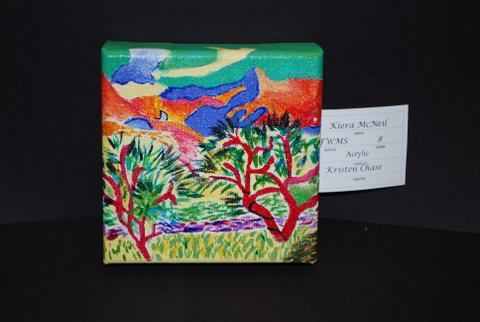 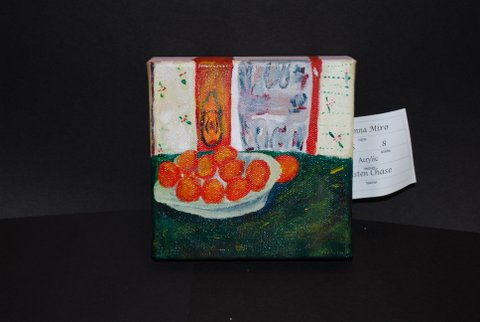 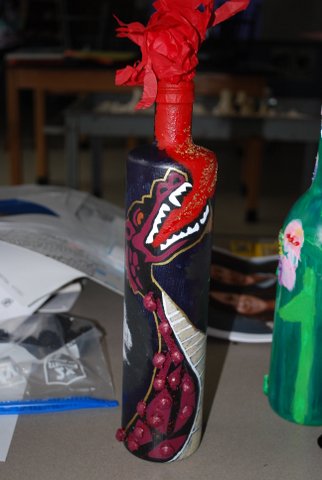 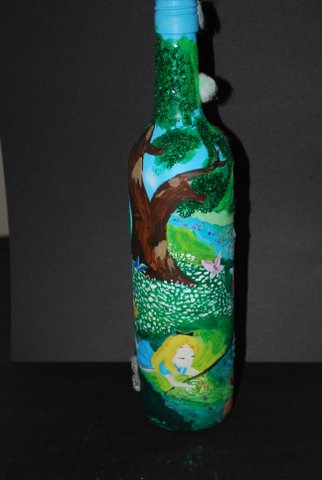 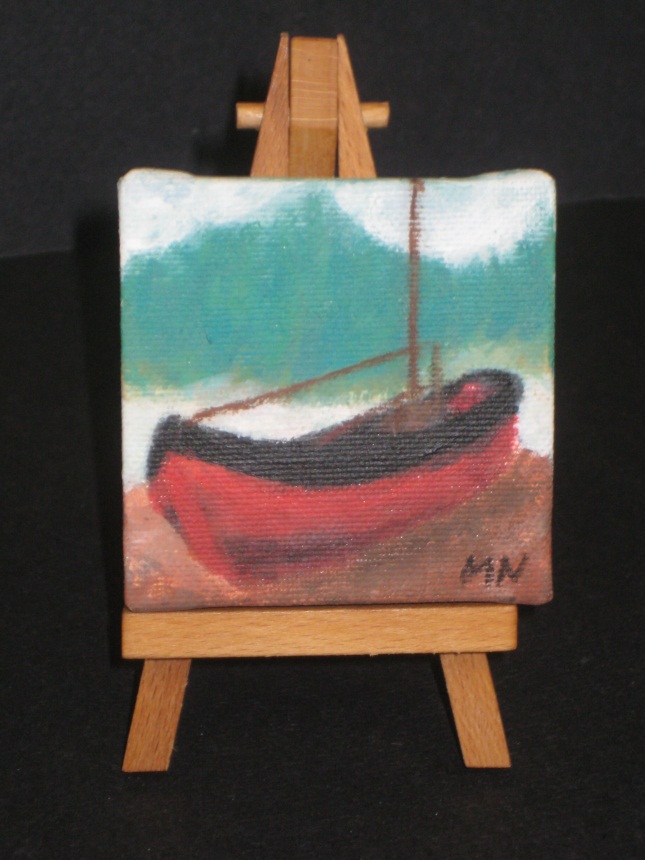 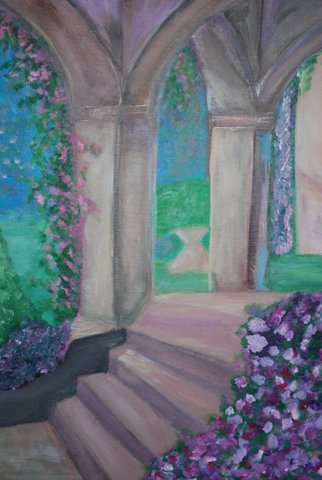 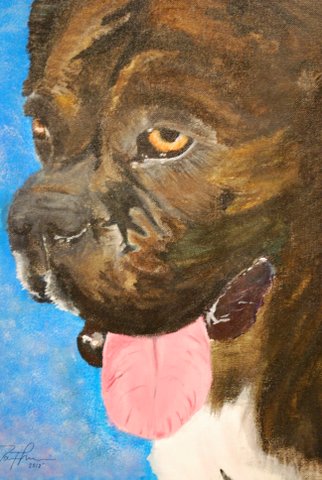 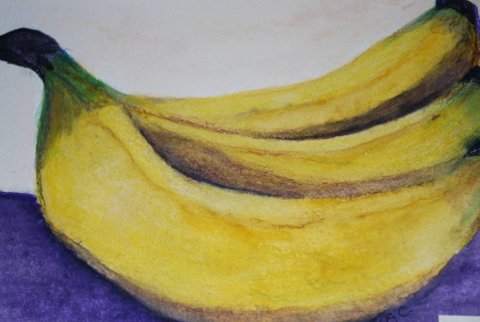 A sampling of Painted works completed in Acrylic, Watercolor & 
Watercolor Pencil
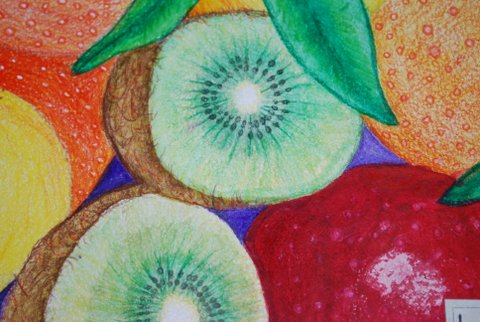 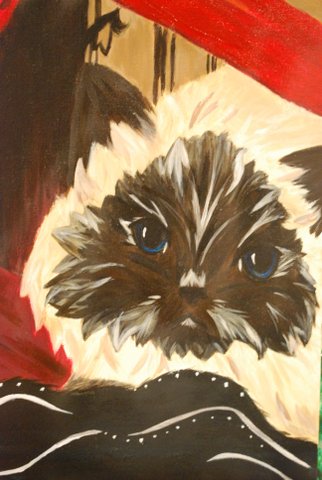 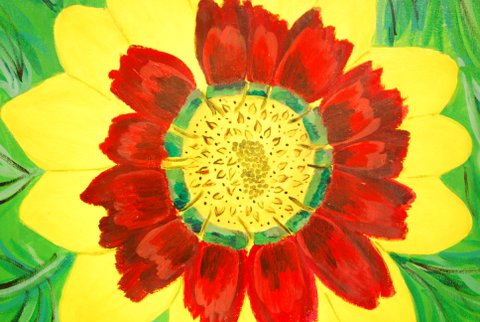 3-D Relief Work
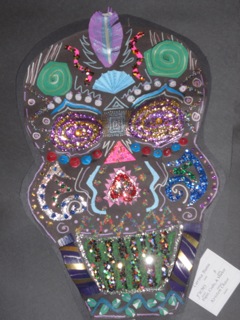 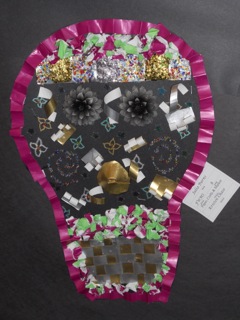 Mixed-Media work to create low relief designs in paper, foil, & glass with acrylic paint & craft items.
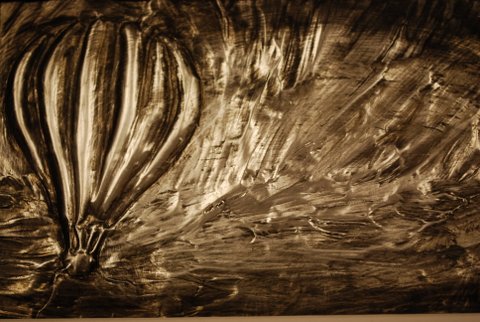 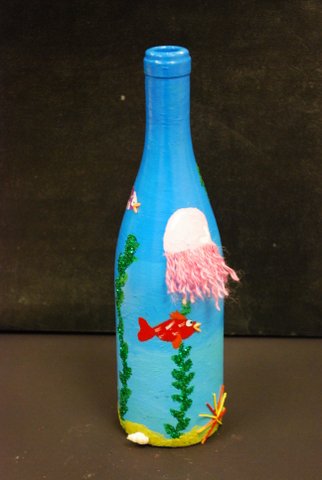 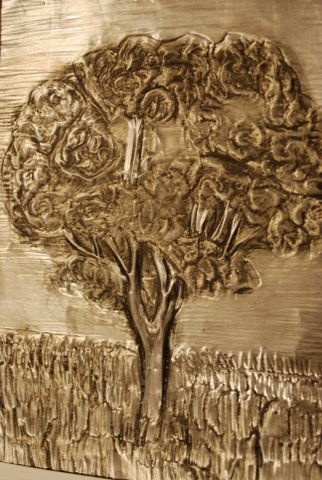 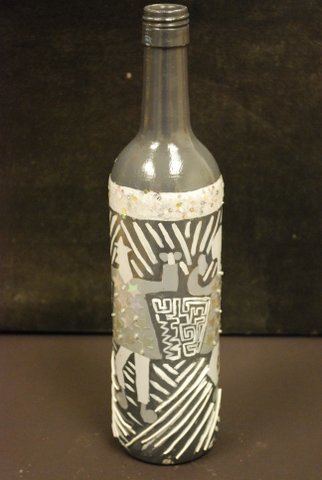 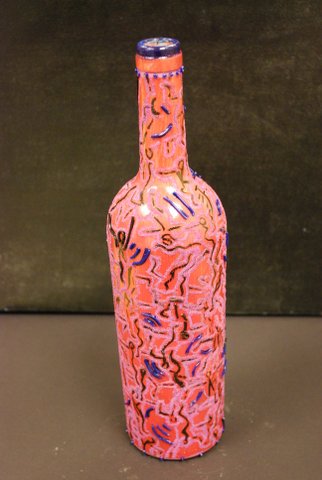 Sculptural Forms
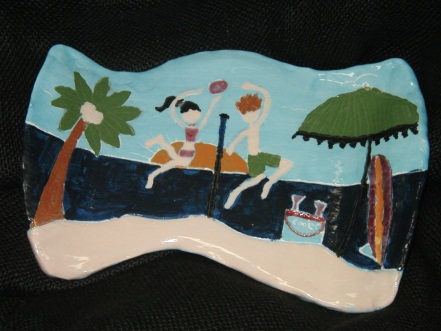 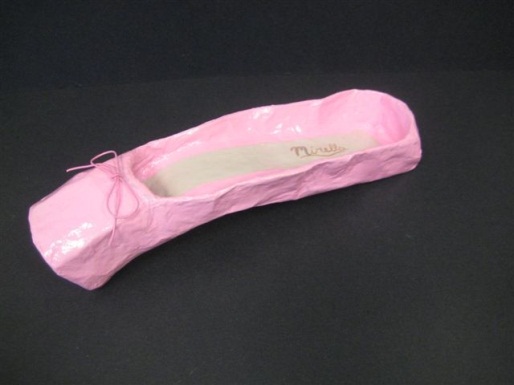 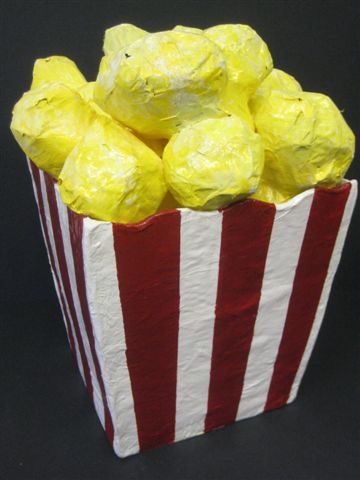 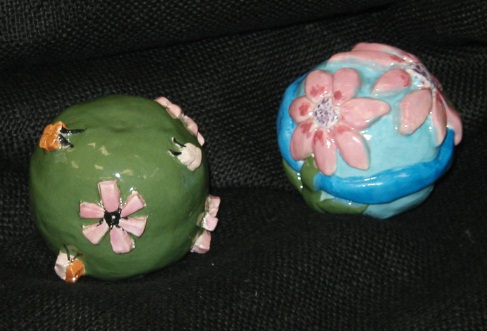 Working with the Medium of Papier Mache to design, construct, & form LARGE Scale Sculptures
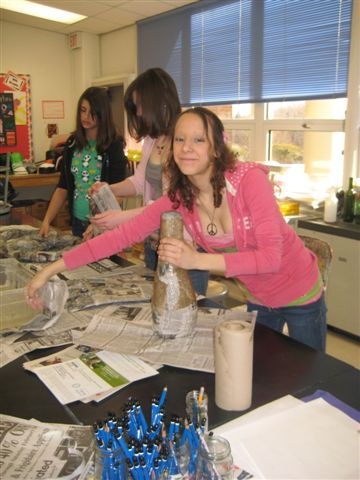 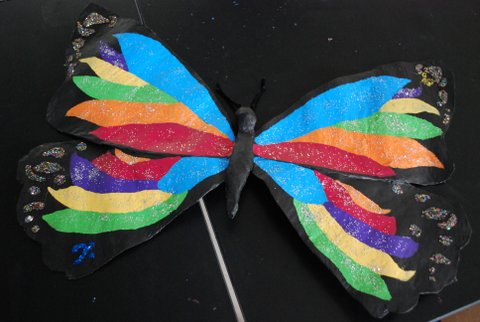 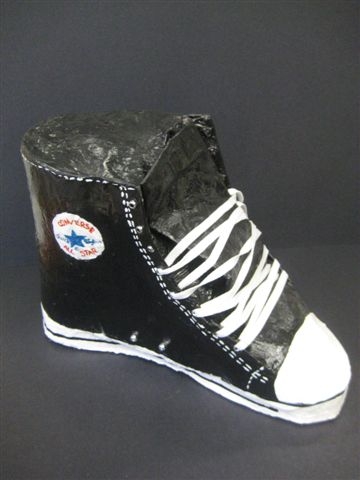 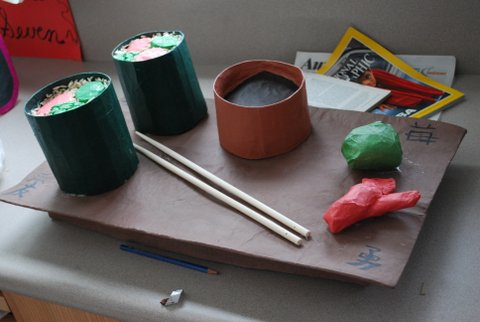 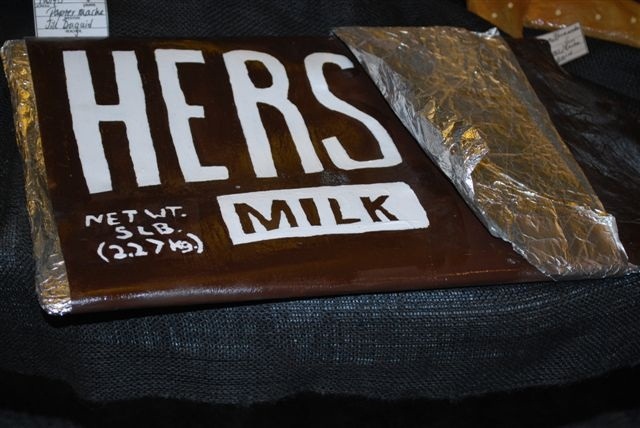 Working with the Medium of Clay to build objects that are Functional and Decorative
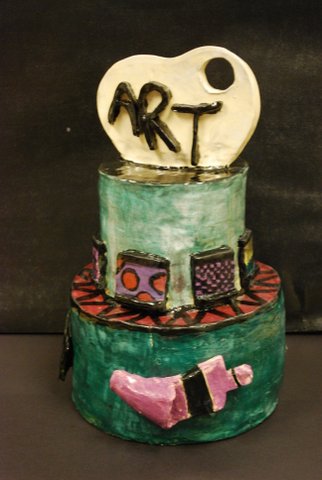 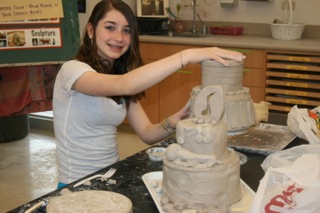 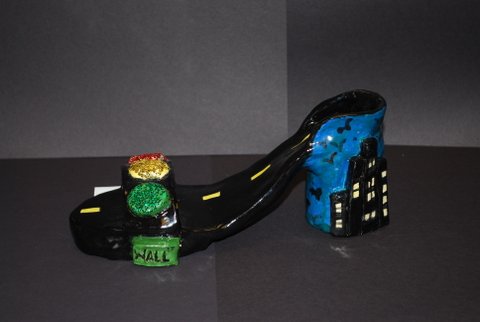 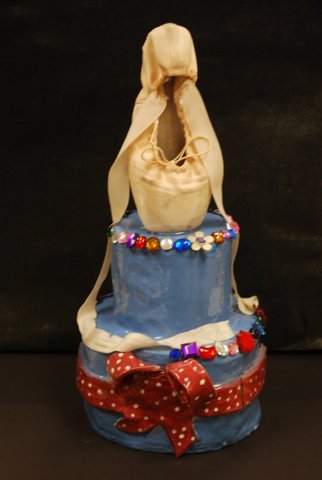 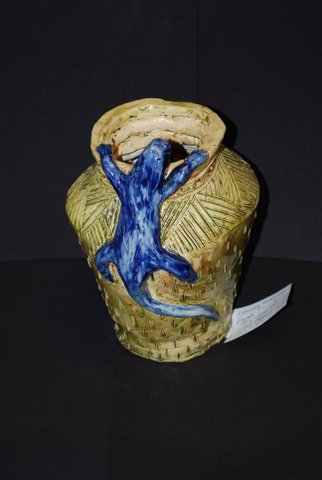 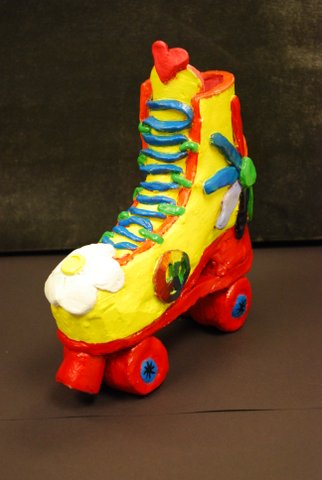 “Sculpture occupies real space like we do... you walk around it and relate to it almost as another person or another object.”	-Chuck Close
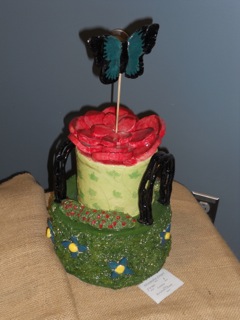 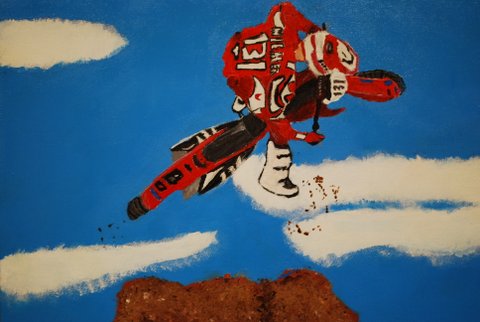 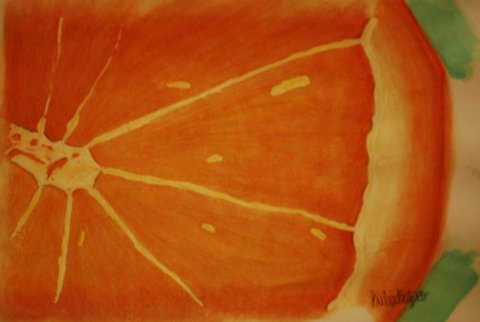 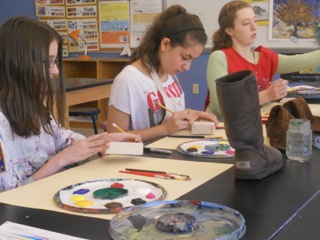 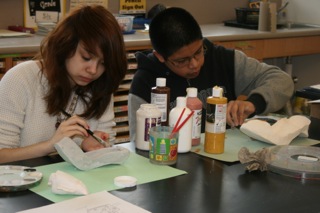 ART
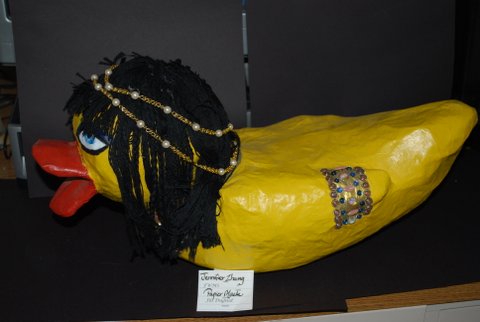 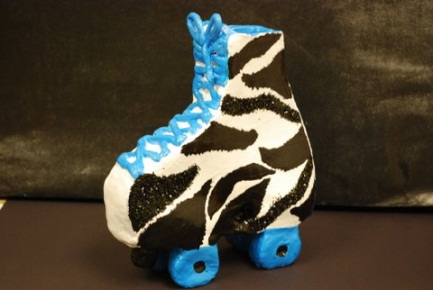 Grading in Art
Curriculum
Content
Objectives
Creativity
Effort
We would appreciate your support through positive encouragement and we hope you will share your child’s pride in his or her artistic accomplishments. We feel these art activities can influence your child’s career choices as well as tap into his or her creative potential.
“Great discoveries are made only by exercising the imagination.”
	-Anonymous